Херсонський державний університетФакультет  біології, географії та екологіїКафедра географії та екології
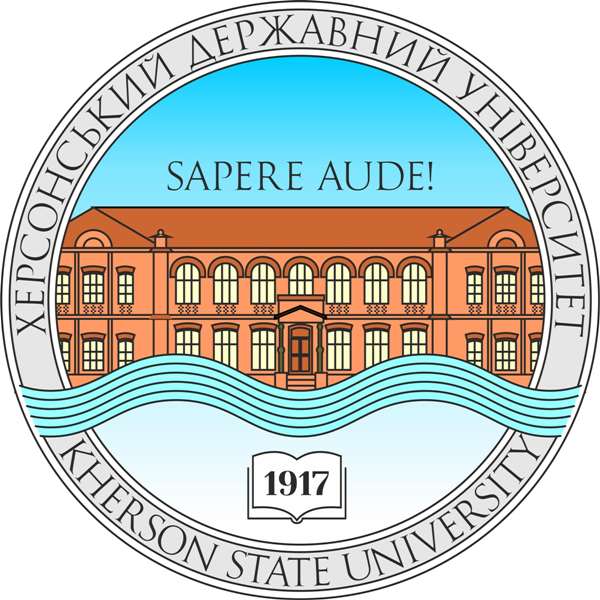 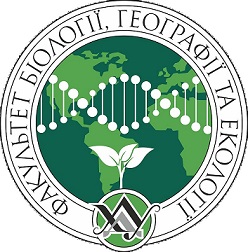 «Географія промисловості»
Вибіркова навчальна дисципліна
Перший (бакалаврський) рівень вищої освіти



2020-2021 навчальний рік
провідна галузь світового господарства, що має визначальний вплив на рівень економічного розвитку суспільства.
ГЕОГРАФІЯ ПРОМИСЛОВОСТІ – галузь економічної та соціальної географії, що вивчає територіальну організацію промислового виробництва, його зв’язки з природно-ресурсним середовищем.
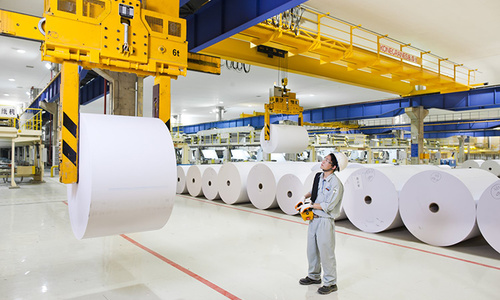 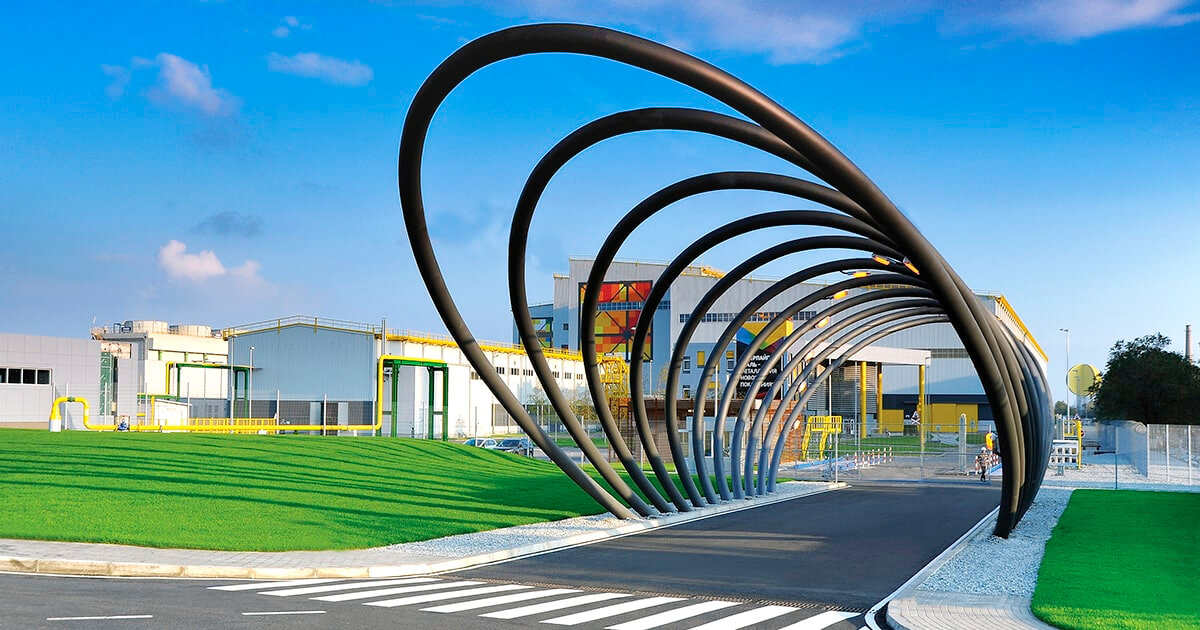 Міжгалузеві промислові комплекси
Мета курсу «Географія промисловості»: обґрунтування перспективного розміщення промислового виробництва, а також удосконалення його сучасного характеру, підвищення економічної ефективності промислового комплексу України.
Ключовими завданнями є :
- формування у студентів умінь і навичок під час розв’язання складних проблем обґрунтування розміщення промислового виробництва; 
– розкриття наукових основ територіальної організації промислового виробництва; 
– ознайомлення з методичною базою, що застосовується для обґрунтування розміщення промисловості;
– розгляд особливостей розвитку міжгалузевих комплексів.
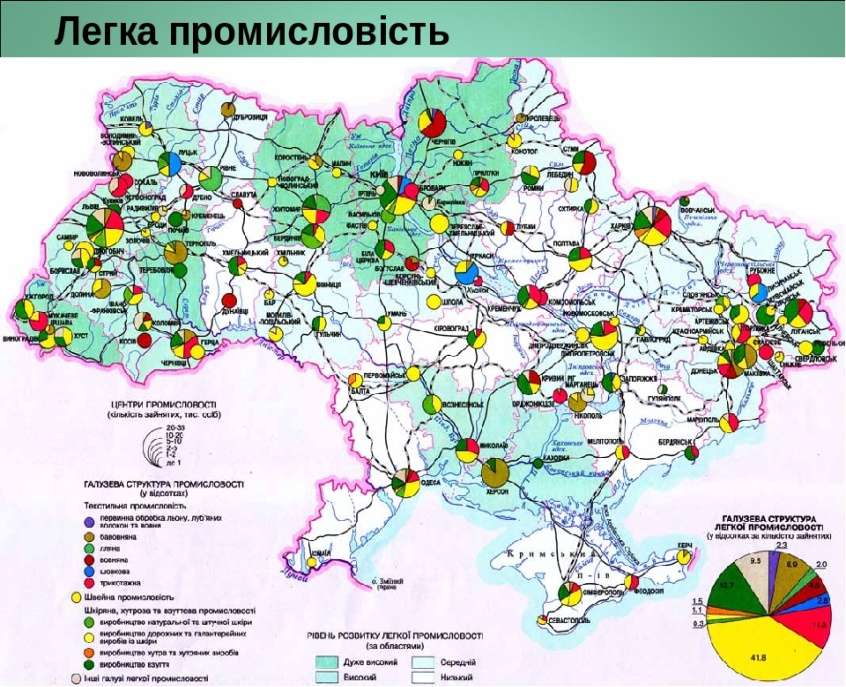 До зустрічі на “Географії промисловості”!
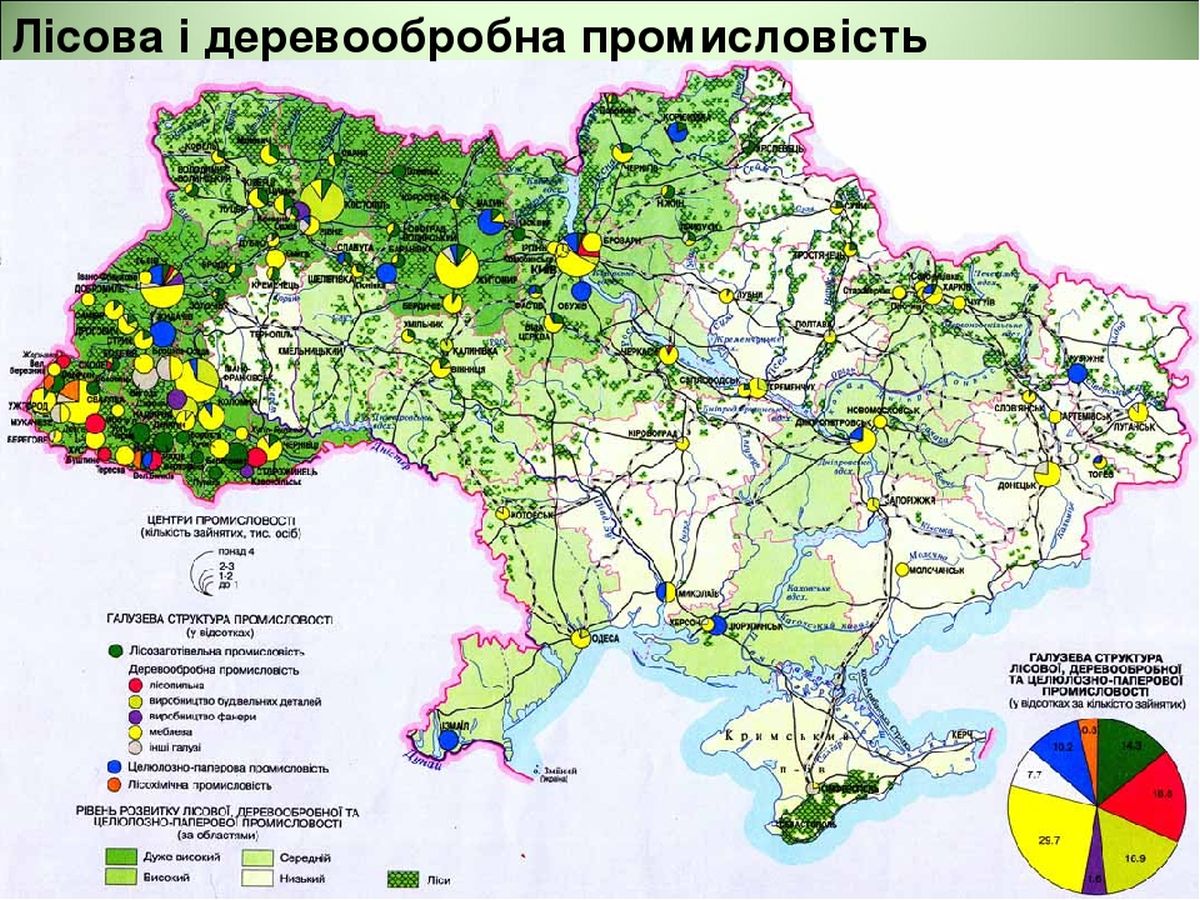 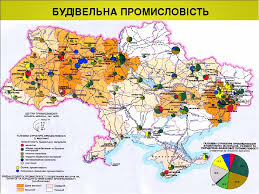 Всі фотоматеріали були взяті з Internet-джерел